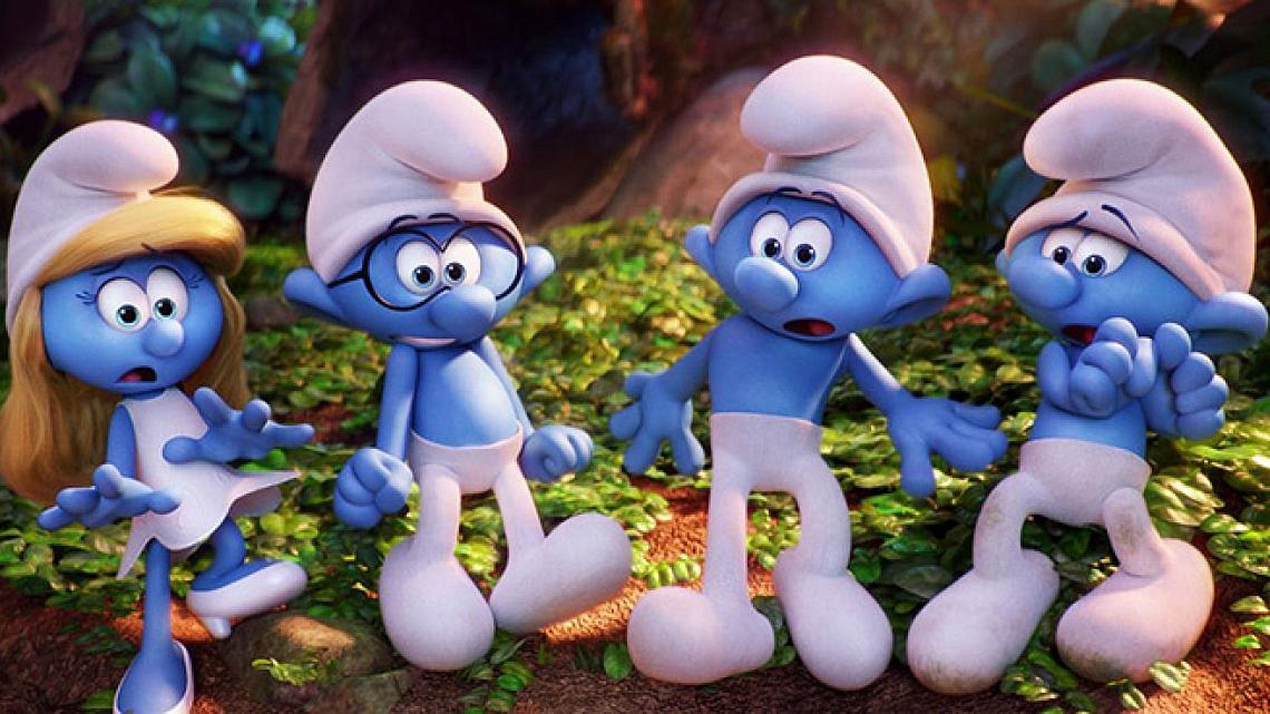 דרדסים
“לפני הרבה הרבה שנים, בתוך יער עבות היה כפר נסתר שבו חיו יצורים כחולים קטנטנים, קראו להם דרדסים – הם היו טובי לב. לא רחוק משם חי גרגמל, המכשף הנורא, הוא היה רשע!
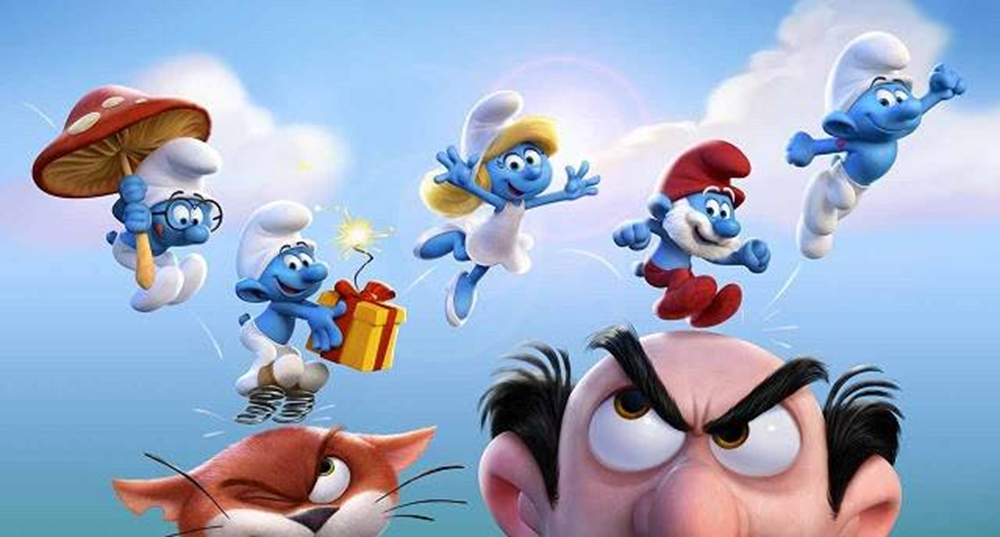 היום בפעולה נעשה משימות בהשראת הדרדסים!!!
תישארו מדורדסים
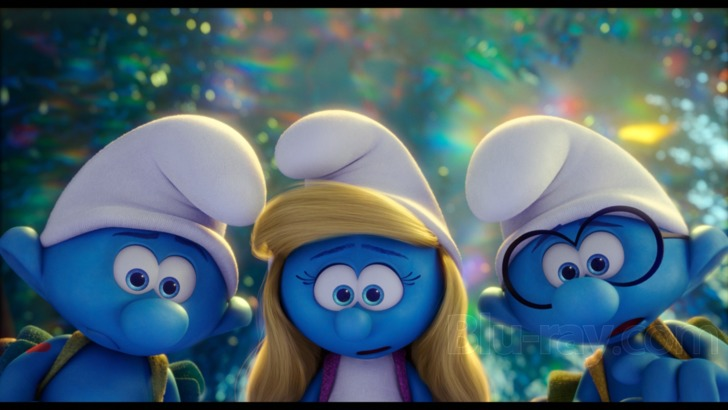 המשימה הראשונה שלכם:
עליכם ללבוש כמה שיותר דברים כחולים בשתי דקות בלבד!
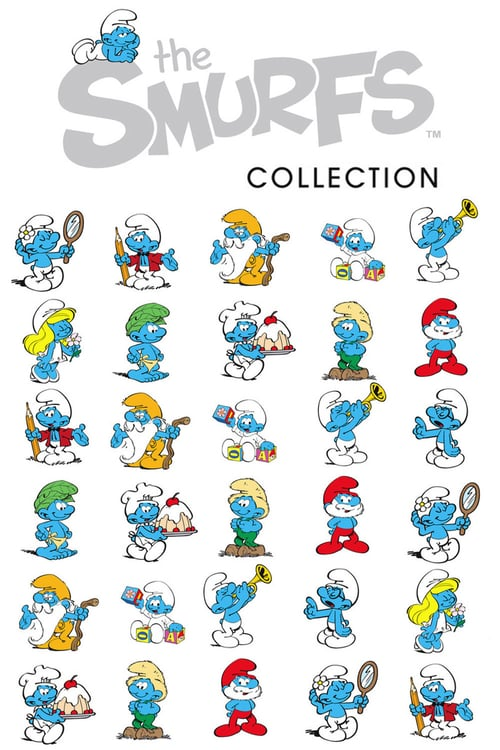 ועכשיו...
מוכנים למשימה על כל דרדס?
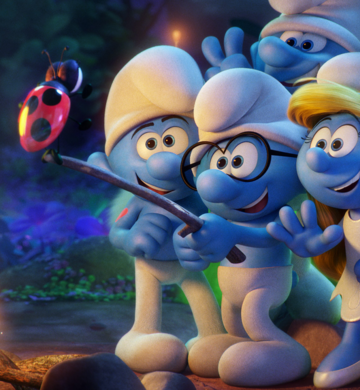 הדרדס הראשון...
בר מוח!!
עליכם להביא כמה שיותר ספרים בדקה אחת
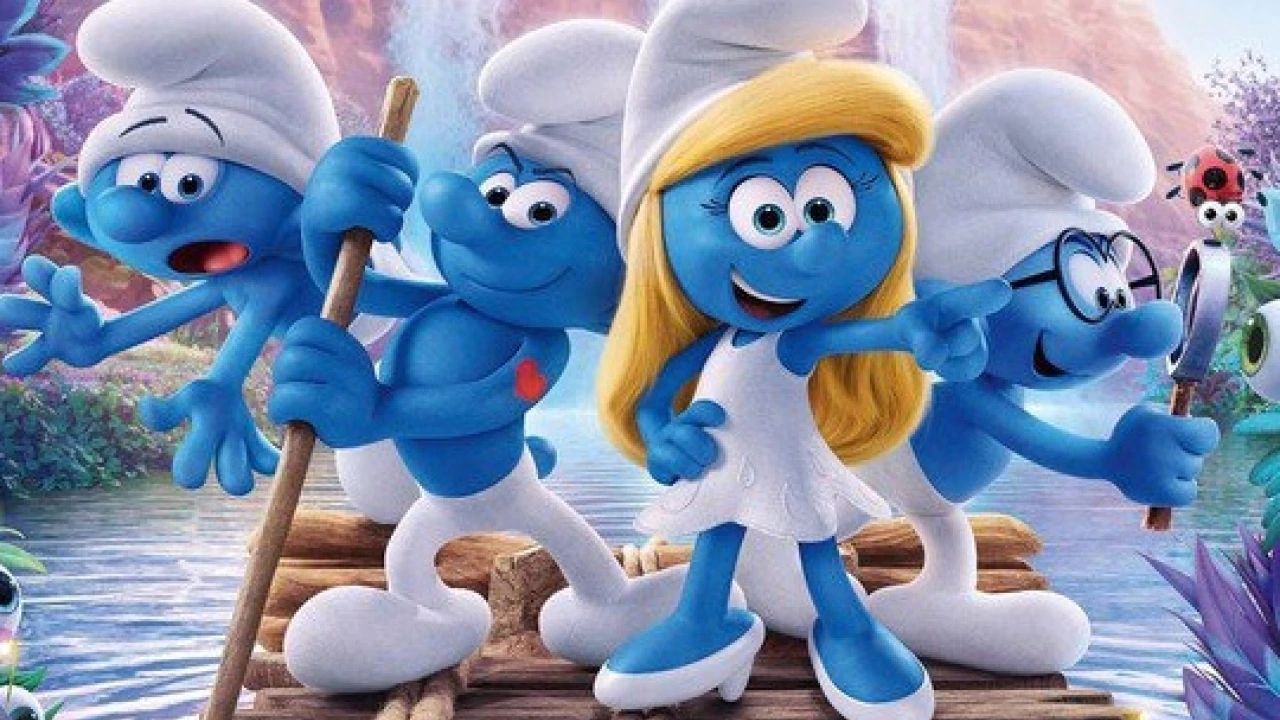 הדרדס הבא הואאא
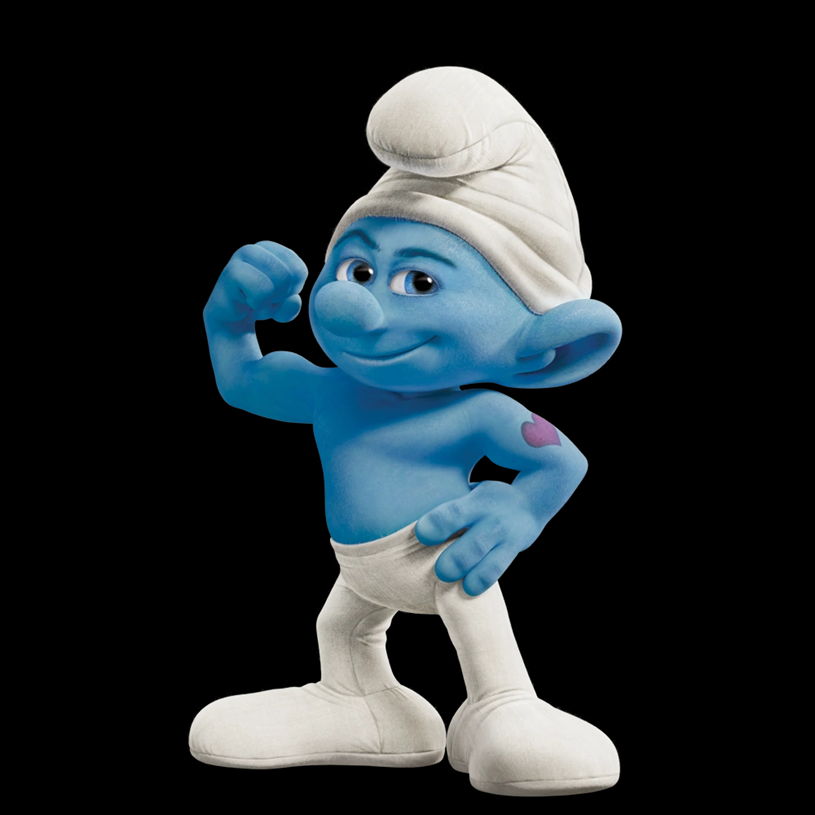 בר כוח
בשביל בר כוח נצטרך לעשות תחרות מי הכי חזק!!
איך משחקים? 
עליכם להישאר עם הידיים שלכם לצדדים לכל המשחק. האחרון שנשאר עם הידיים למעלה מנצח
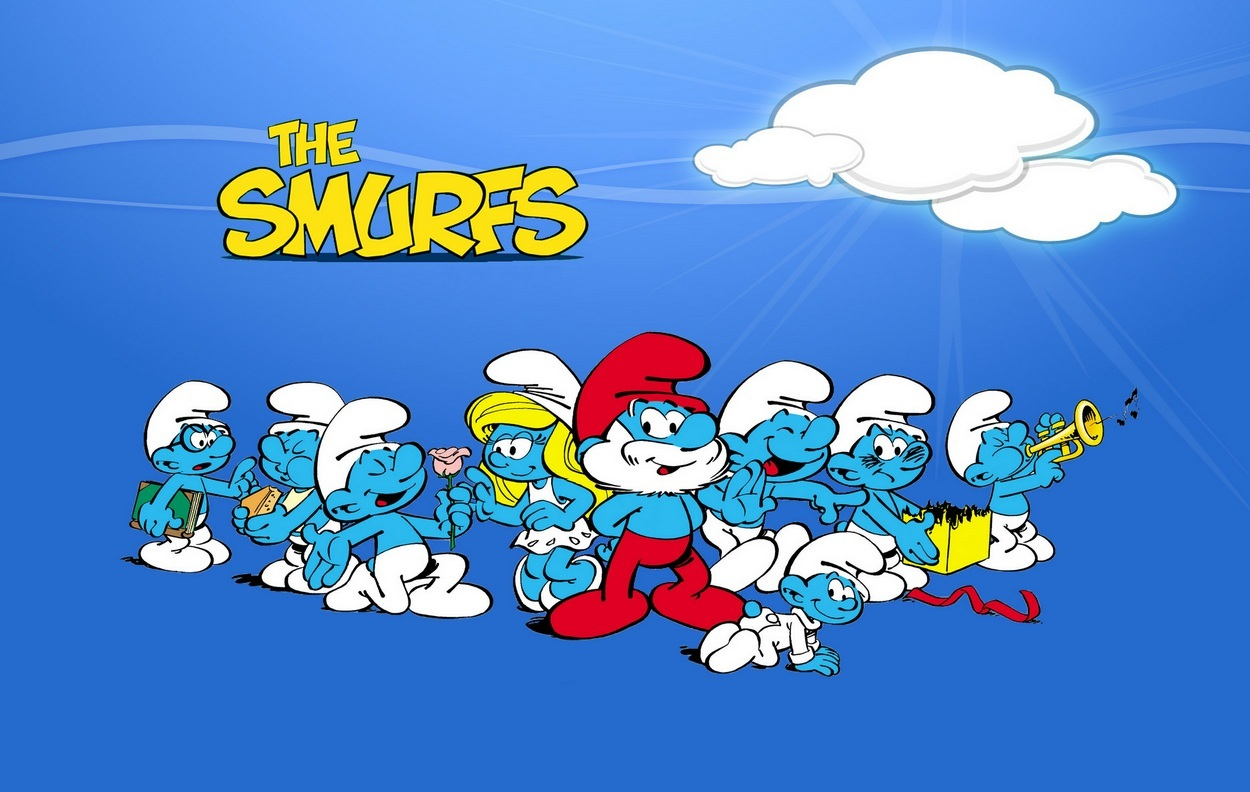 מוכנים לדרדס השלישי?
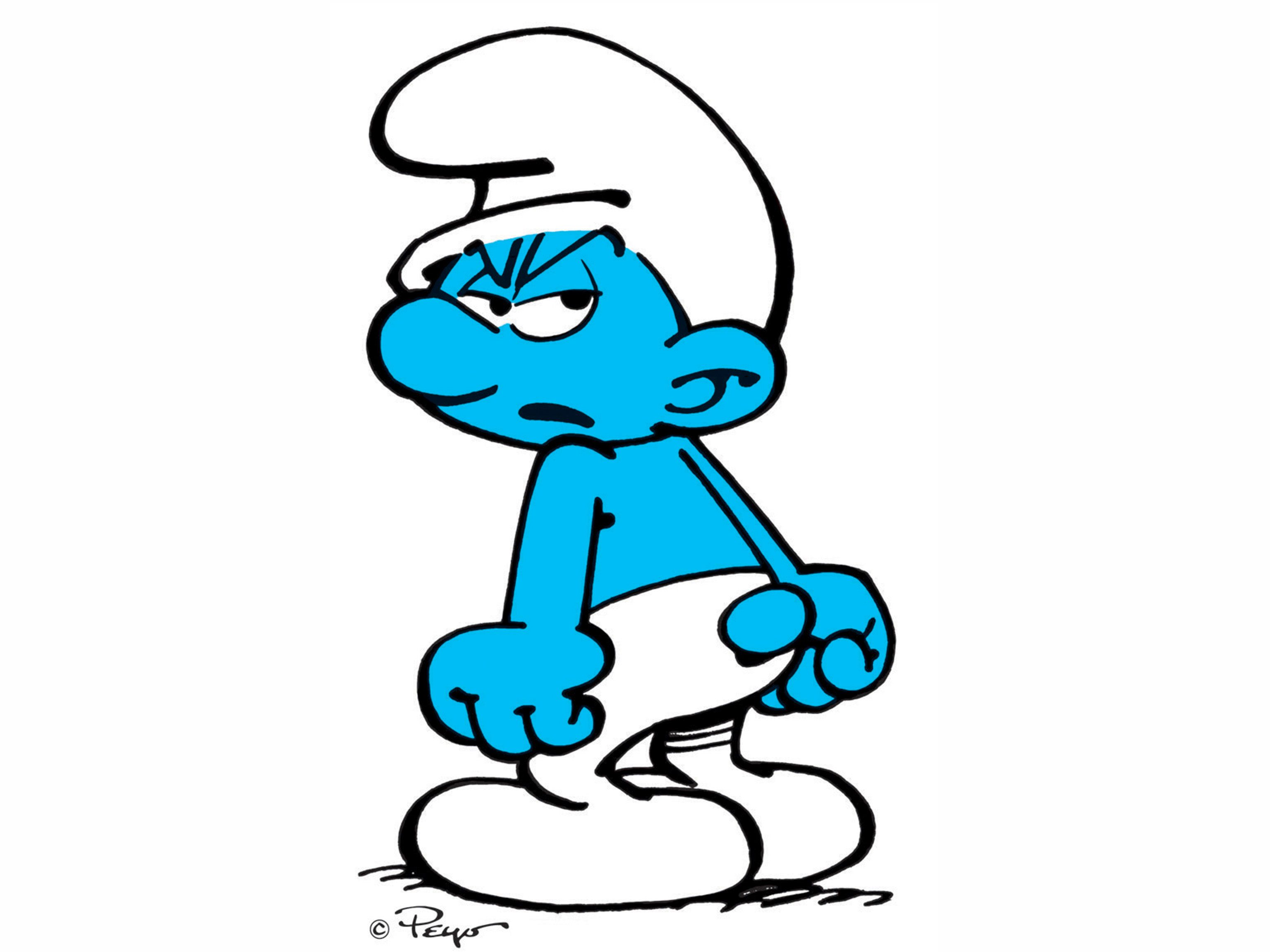 רגזניי
רגזני תמיד עושה פרצוף, ועכשיו עליכם לראות סרטון מצחיק ולהישאר עם פרצוף כועס על הפנים לאורך כל הסרטון, מי שיצחק יפסלל
מוכנים לדרדס.ית הבא.ה?
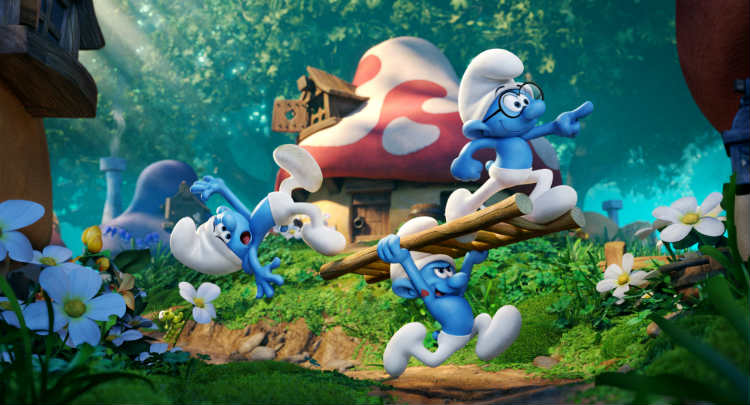 דרדסית 
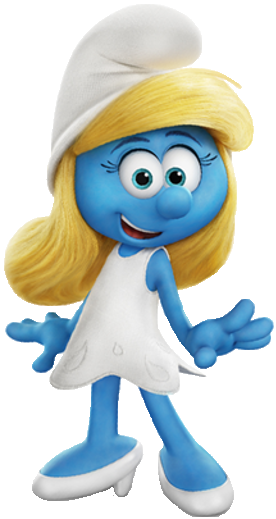 עליכן לצייר את דרדסית תוך 2 דקות
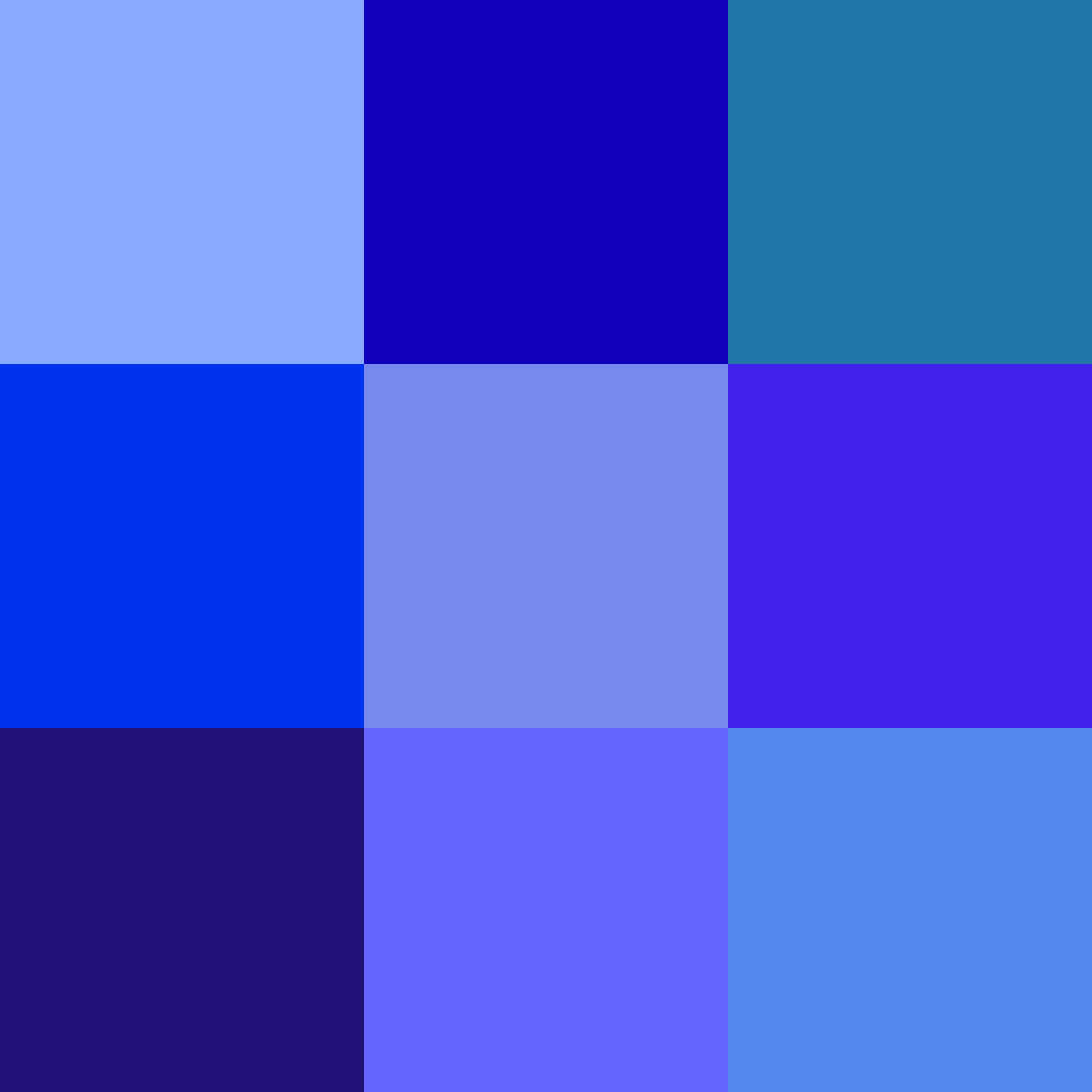 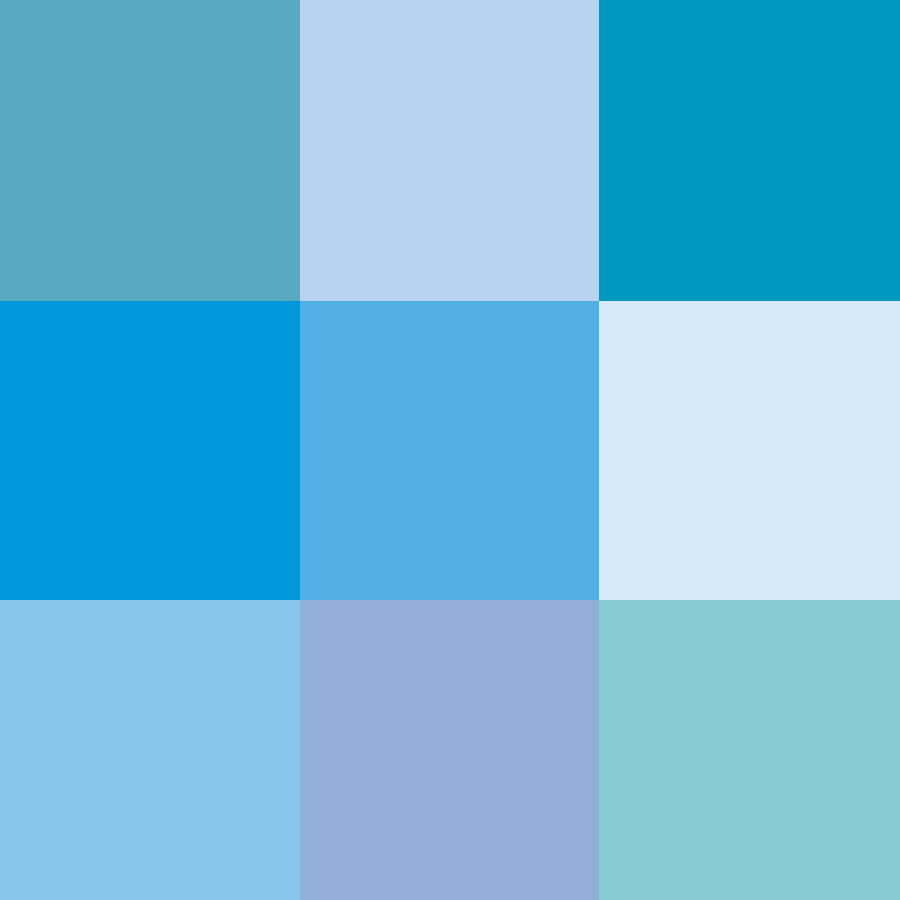 מוכנים לדרדס החמישי והאחרון שלנו?
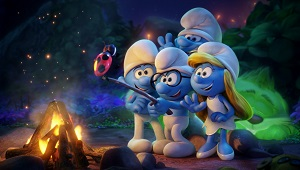 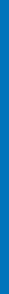 דרדסבונה
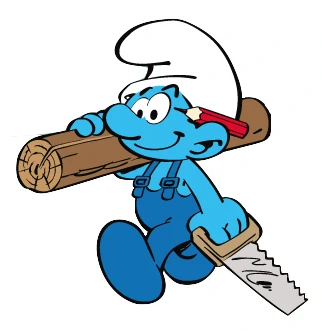 עליכן לבנות מגדל תוך דקה
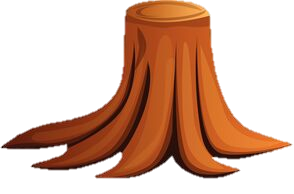 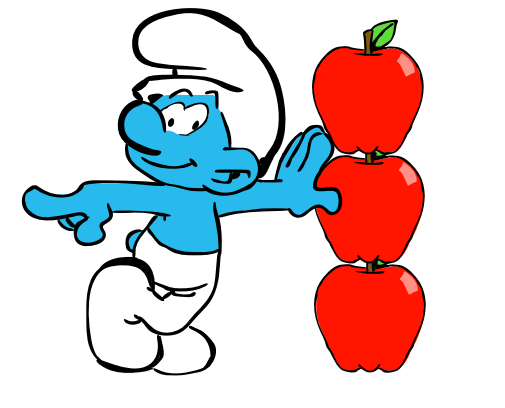 כל הכבוד! 
עזרתם לכל הדרדסים
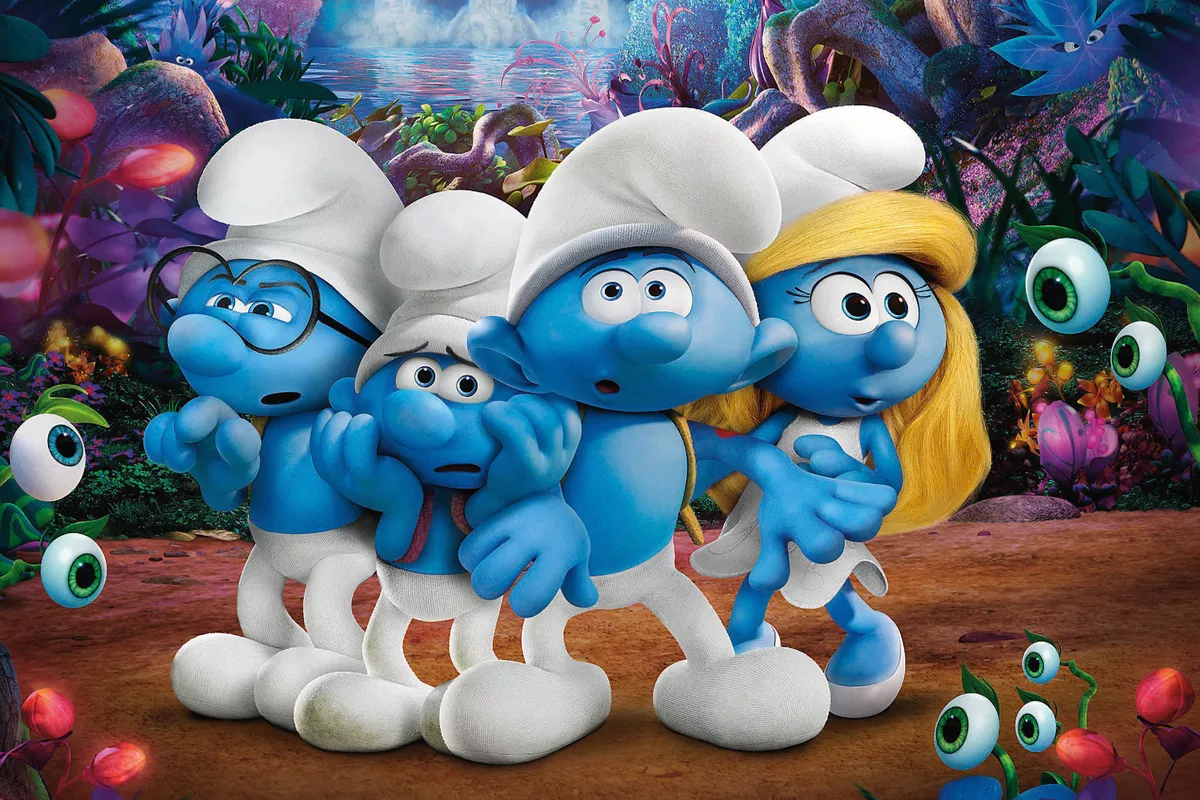 אוי לא!!!!!
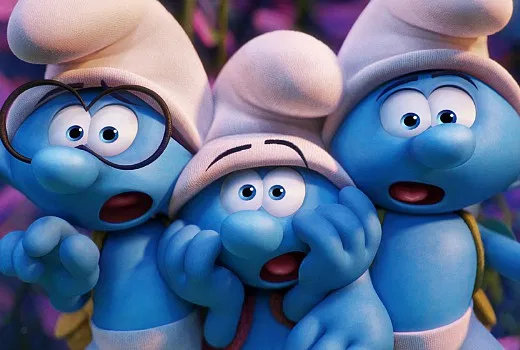 בר כוח נעלםםםם
עליכם למצוא אותו בתמונה הבאה (מזהים אותו לפי הקעקוע לב על היד שלו):